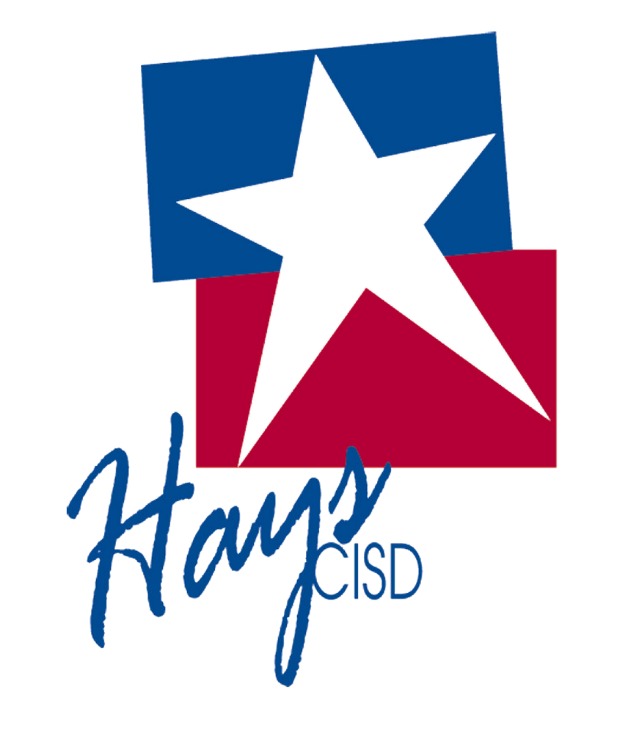 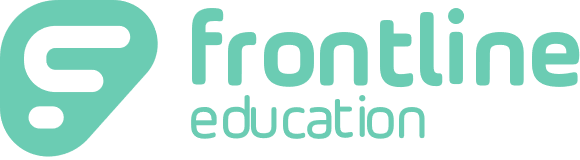 Searching for Incomplete Cart
Nicole Turner, Director of Purchasing
Anston Shockley, Buyer
Wendy Cordero, Buyer
Jeremy Torres, Buyer
Carlos Gavidia, P-Card Administrator
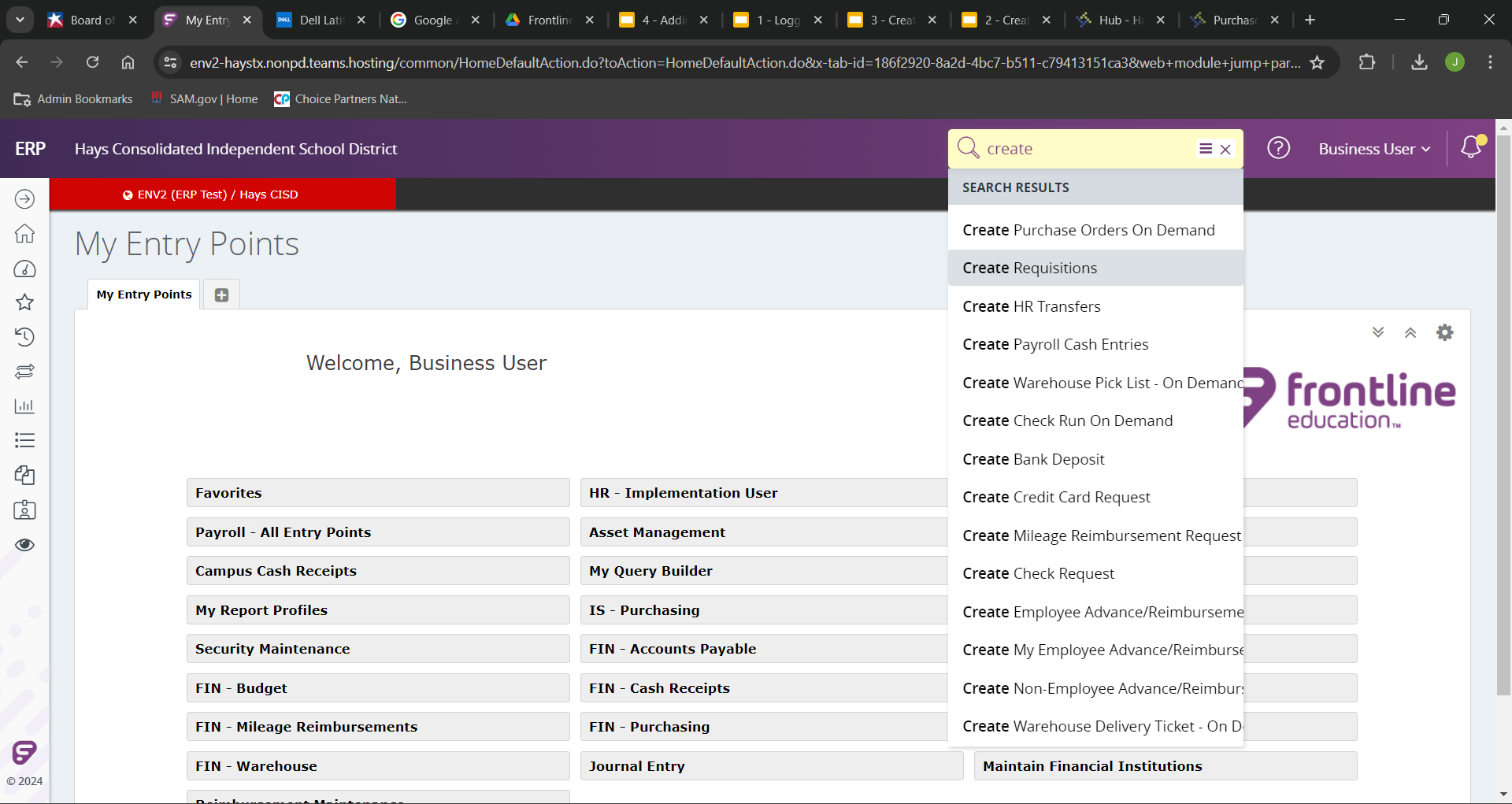 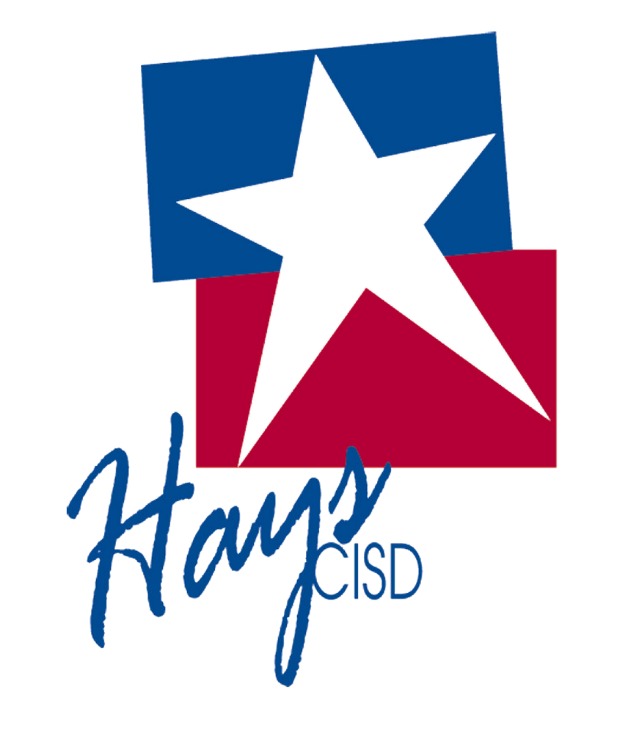 To finish an incomplete requisition, we will begin the same way as creating a requisition.
Begin to search for “Create Requisitions”.
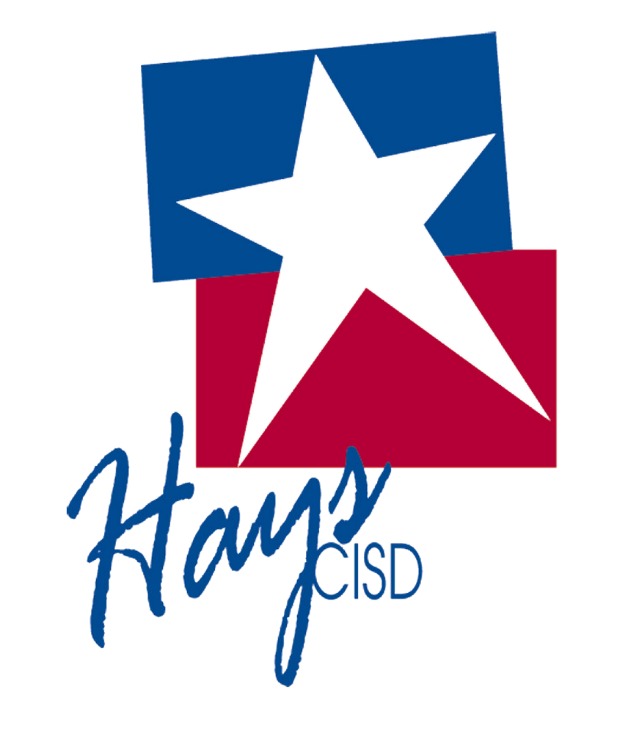 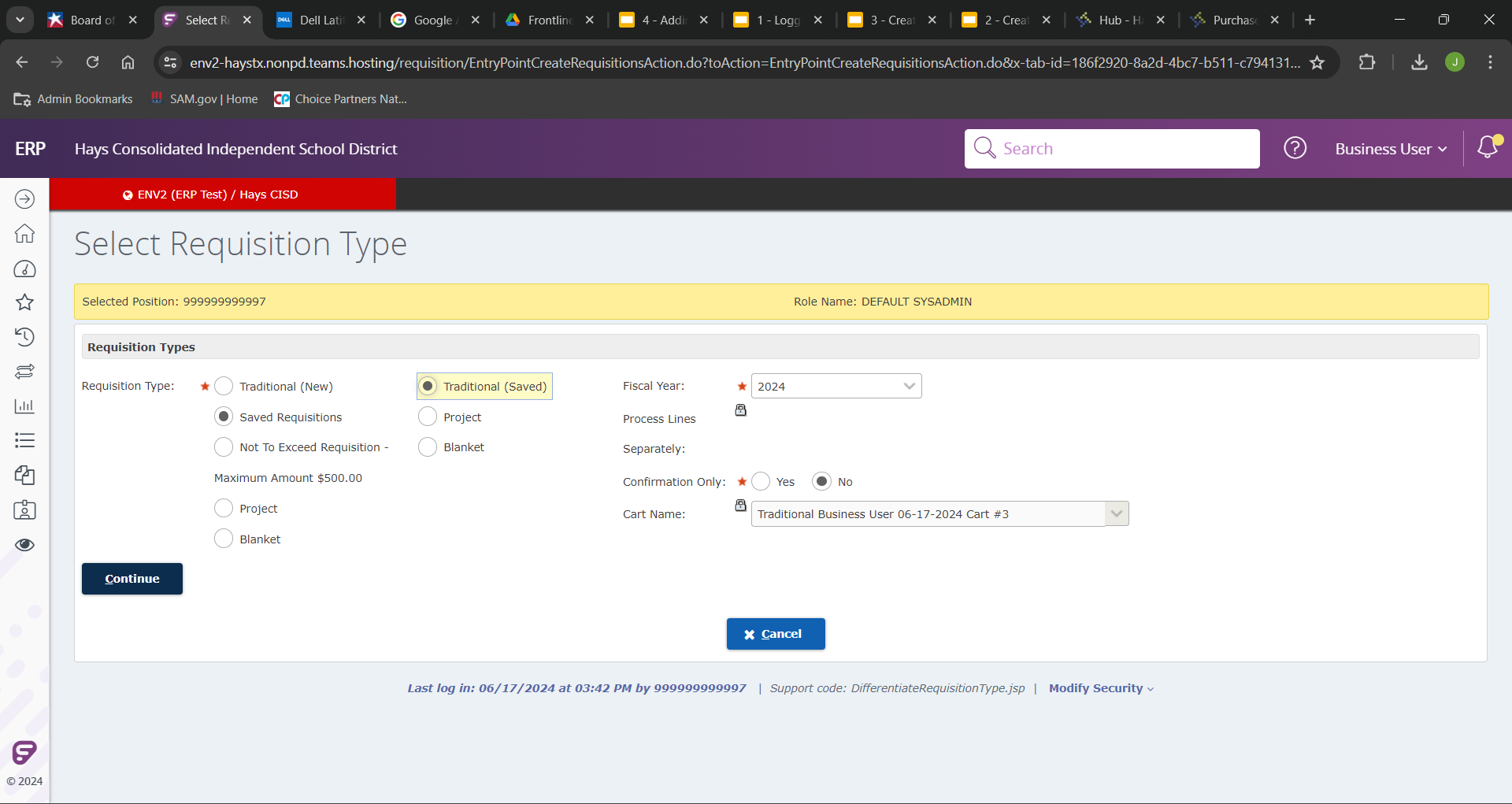 This time we will select “Saved Requisitions”, and since the requisition I save as an incomplete was a traditional, we will choose “Traditional (Saved)”.
Any saved carts will now generate in the “Cart Name” drop down.
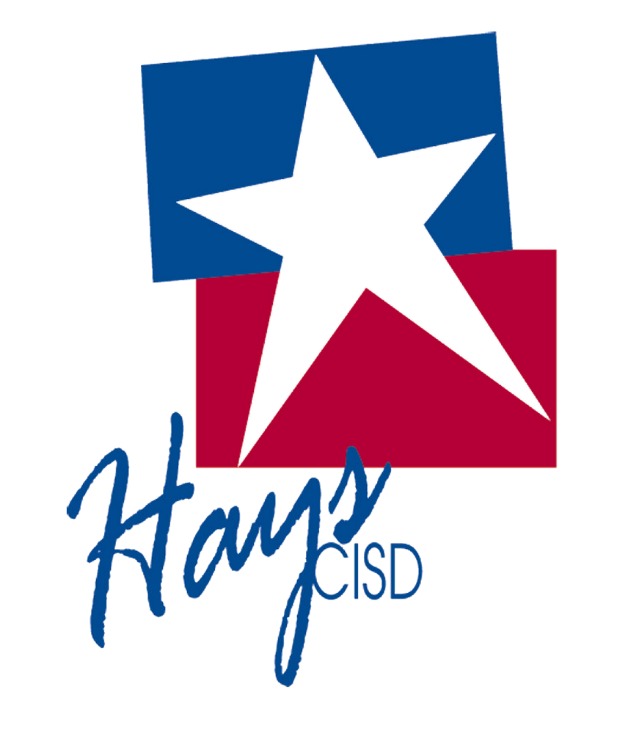 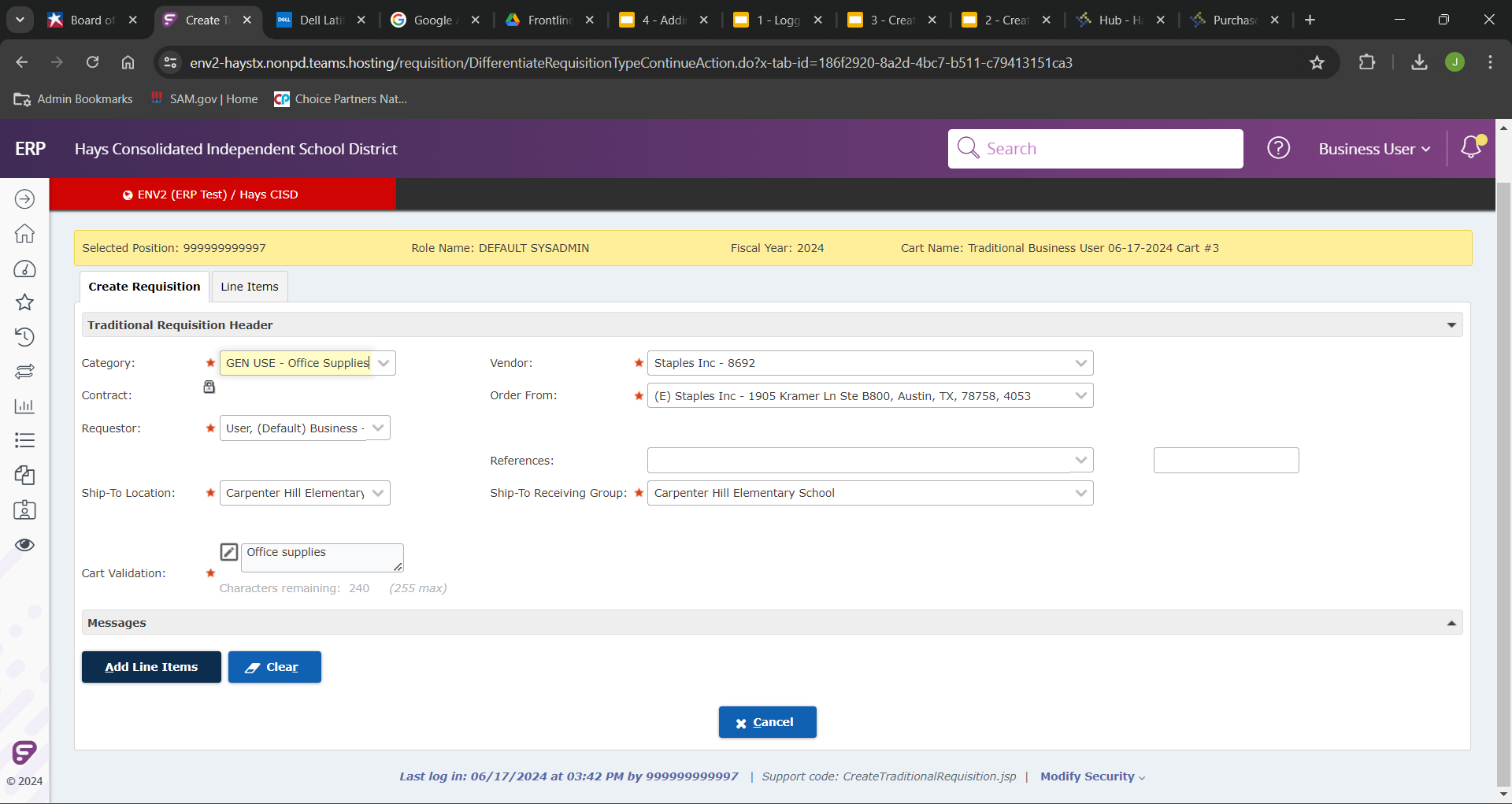 In the “available” list, select your desired entry point and click the “add” button. You can select all of your desired entry point and add them in at this point.
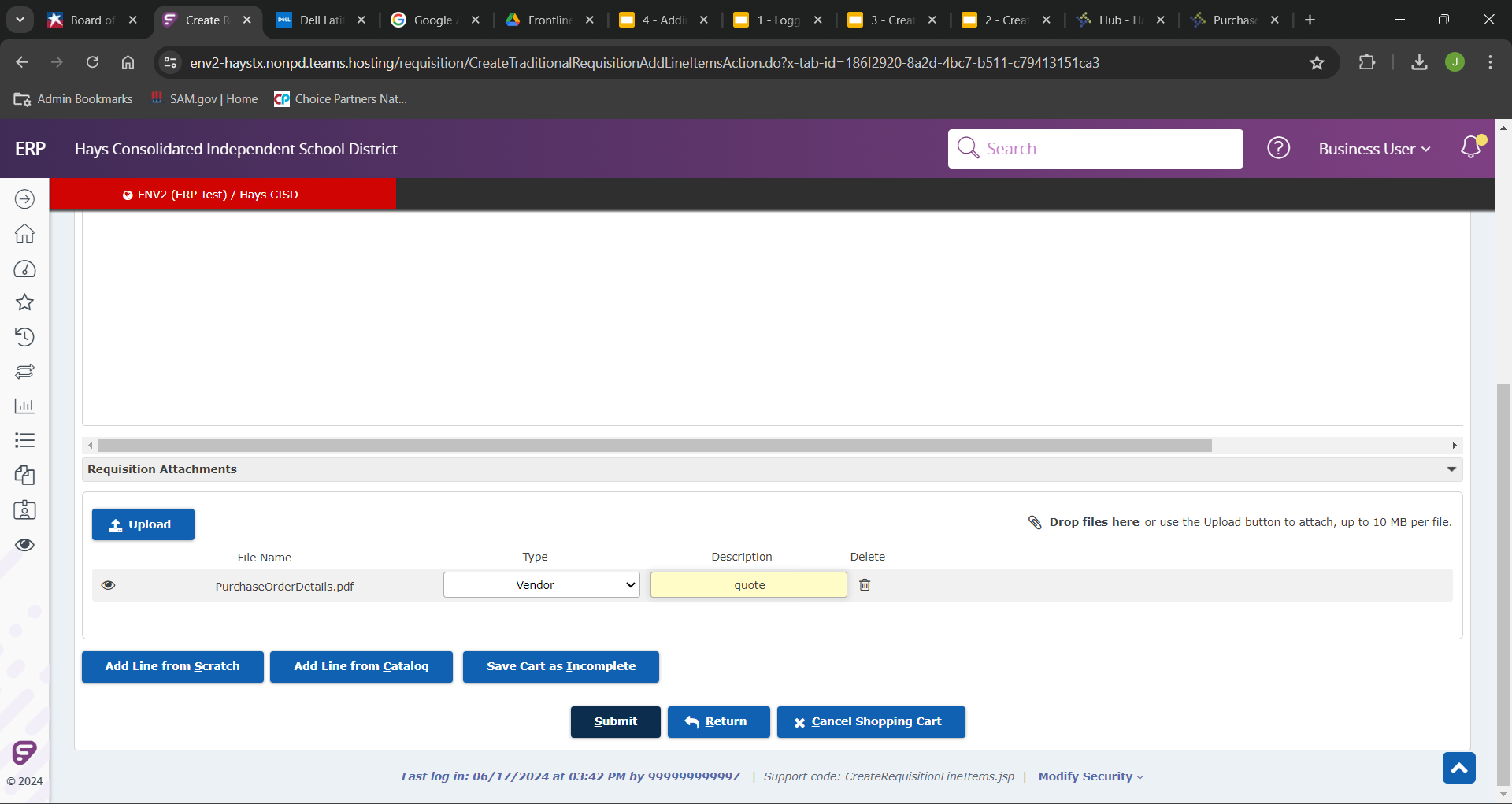 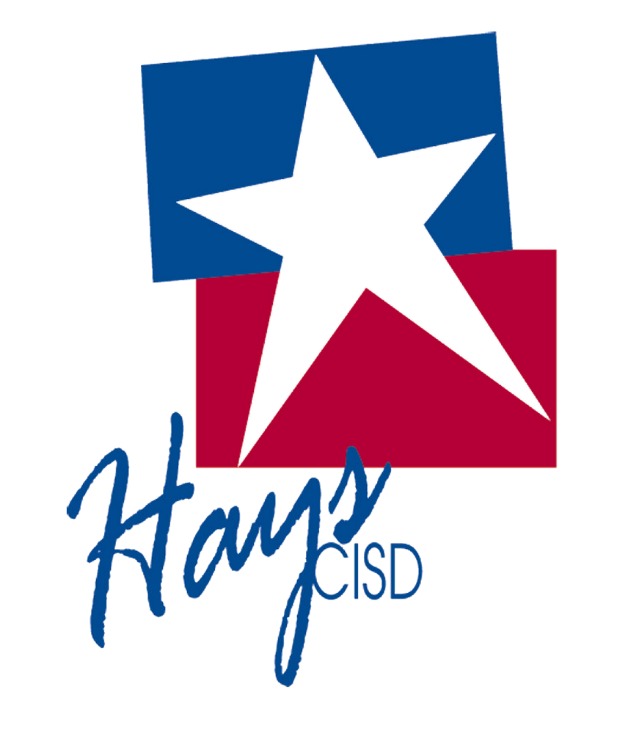 Once you have added your entry points in the “existing” field you can arrange their order by using the arrow buttons on the far right.
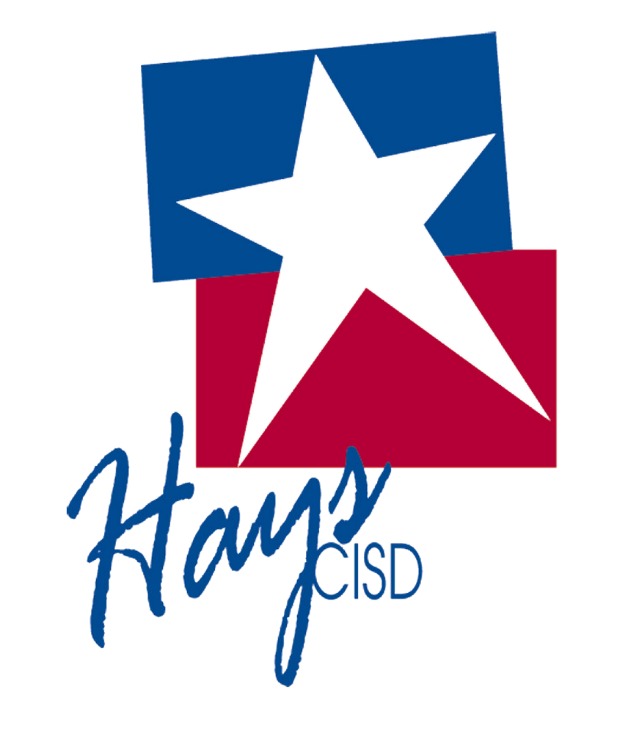 If you have any further questions please reach out to any of the purchasing team listed on the cover, or email the entire team at purchasingdept@hayscisd.net